Comité scientifique du CNLE
Illustrer l’effet de la crise sur le revenu des ménages pauvres et modestes
---
Approche par cas types
Muriel Pucci – 13 avril 2021
Etudier l’effet sur le niveau de vie des ménages du chômage partiel et d’une perte d’emploi
Une part importante des ménages modestes et même des ménages pauvres avait un revenu d’activité avant crise 
Ces ménages ont donc pu être concernés par le chômage partiel ou par une perte d’emploi, avec ou sans indemnité chômage
Ces deux situations ont des répercussions sur le revenu d’activité au sens large (y compris allocation chômage) mais aussi sur les montants de transferts sociaux.
Le chômage partiel préserve la situation des travailleurs pauvres et protège les travailleurs modestes de la pauvreté.
Des ménages initialement pauvres (au seuil de 60%) ont pu basculer dans la grande pauvreté (au seuil de 40%) suite à une perte d’emploi
Des ménages initialement modestes mais non pauvres ont pu basculer dans la pauvreté voir dans la grande pauvreté suite à une perte d’emploi, même avec une allocation chômage
La situation des jeunes est particulièrement préoccupante
2
Population en emploi au sein des ménages pauvres ou modestes
3
Source : ERFS 2016, ménages vivant dans un logement ordinaire, champ de la mesure de la pauvreté
Cas types étudiés – situation avant crise
Ménages sans enfant
Personnes seules, 
Couples monoactifs 
Couples biactifs avec deux salaires identiques 
Ménages avec enfants
Parents isolés avec 1 ou 2 enfants, 
Couples monoactifs avec 1 à 3 enfants
Couples biactifs avec deux salaires identiques avec 1 à 3 enfants
Niveaux de vie avant crise étudiés
Au seuil du D1 : 934€ par UC : entre le seuil de pauvreté à 40% (709€) et celui à 60%
Au seuil de pauvreté à 60% : 1 063€ par UC
Au niveau de vie moyen du 4ème décile : 1 486€ par UC
Au seuil d’entrée dans le 5ème décile : 1 583€ par UC : limite supérieure des ménages dits modestes, soit par analogie seuil de « modestie ». 
Niveaux de vie avant crise présentés
Au seuil de pauvreté à 60% : 1 063€ par UC
Au seuil de « modestie » : 1 583€ par UC
4
Cas types étudiés – situation avant crise
Pour un même niveau de vie, une composition des revenus qui dépend de la composition du ménage (1)
Au seuil de pauvreté à 60%, le revenu d’activité mensuel du ménage va de 458€ à 1 544€ selon les ménages étudiés
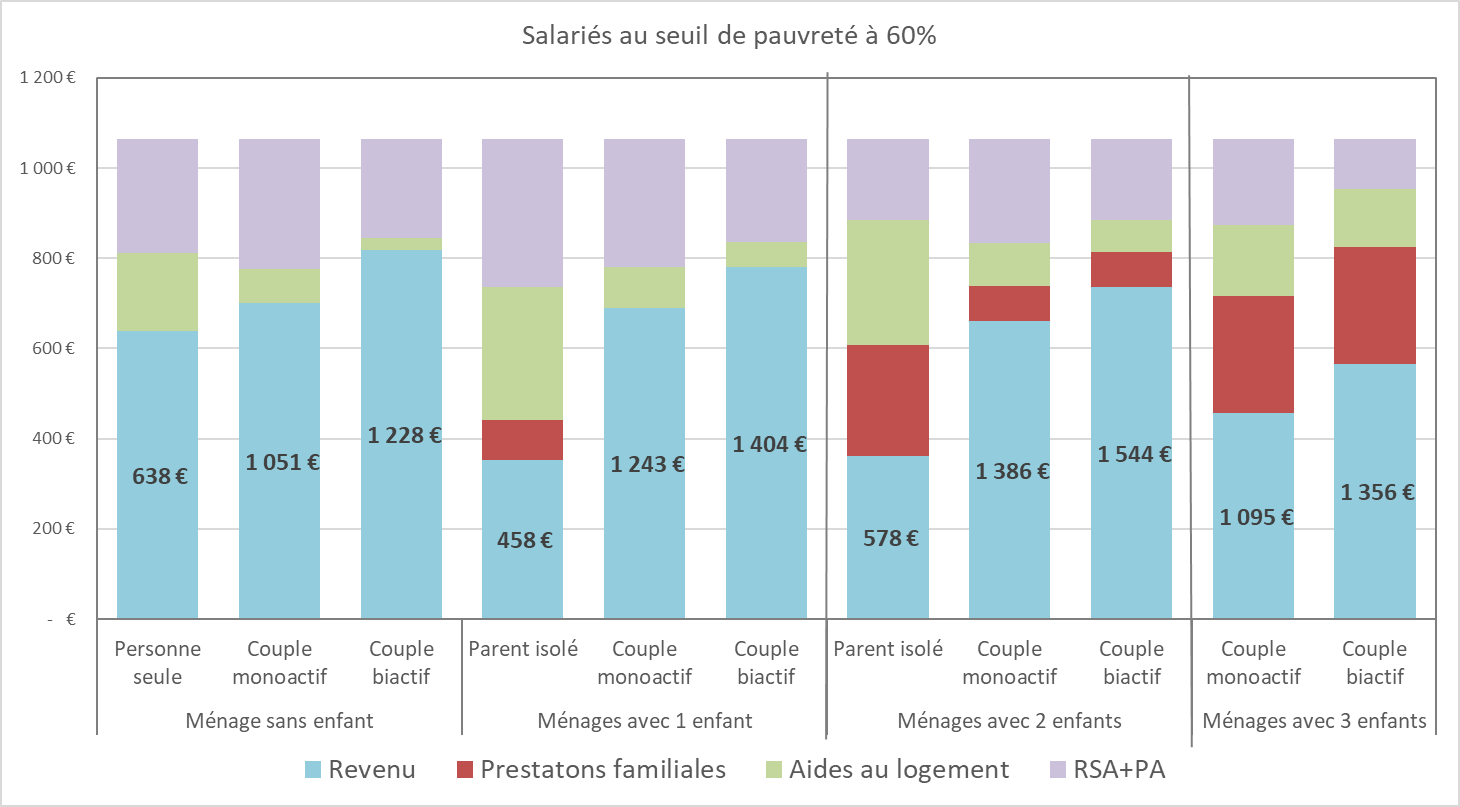 5
Cas types étudiés – situation avant crise
Pour un même niveau de vie, une composition des revenus qui dépend de la composition du ménage (2)
Au seuil du 4ème décile des niveaux de vie, le revenu d’activité mensuel du ménage va de 1 448€ à 3 264€ selon les ménages étudiés
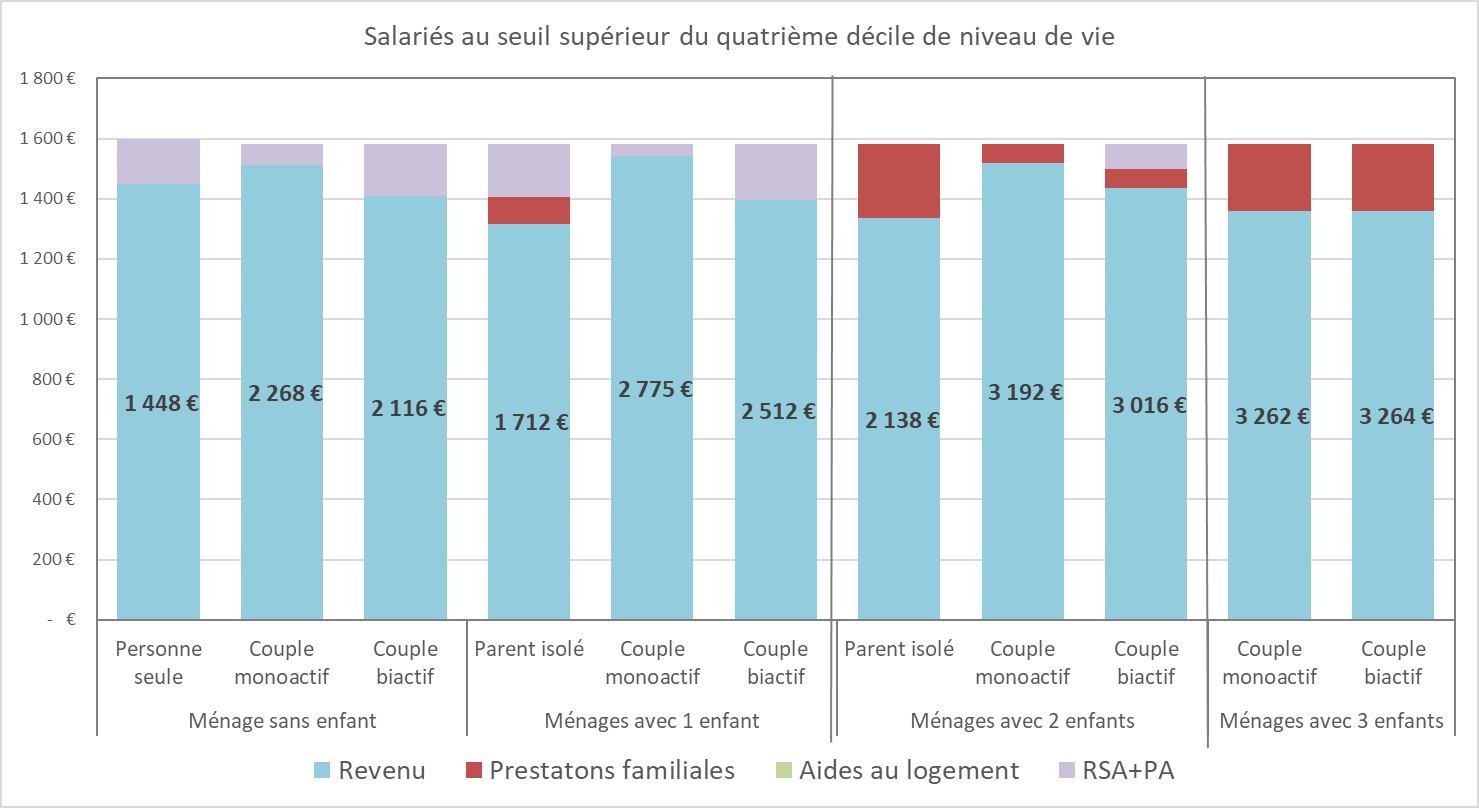 6
Les ménages initialement au seuil de pauvreté
Un travailleur passe au chômage partiel ou perd son emploi :
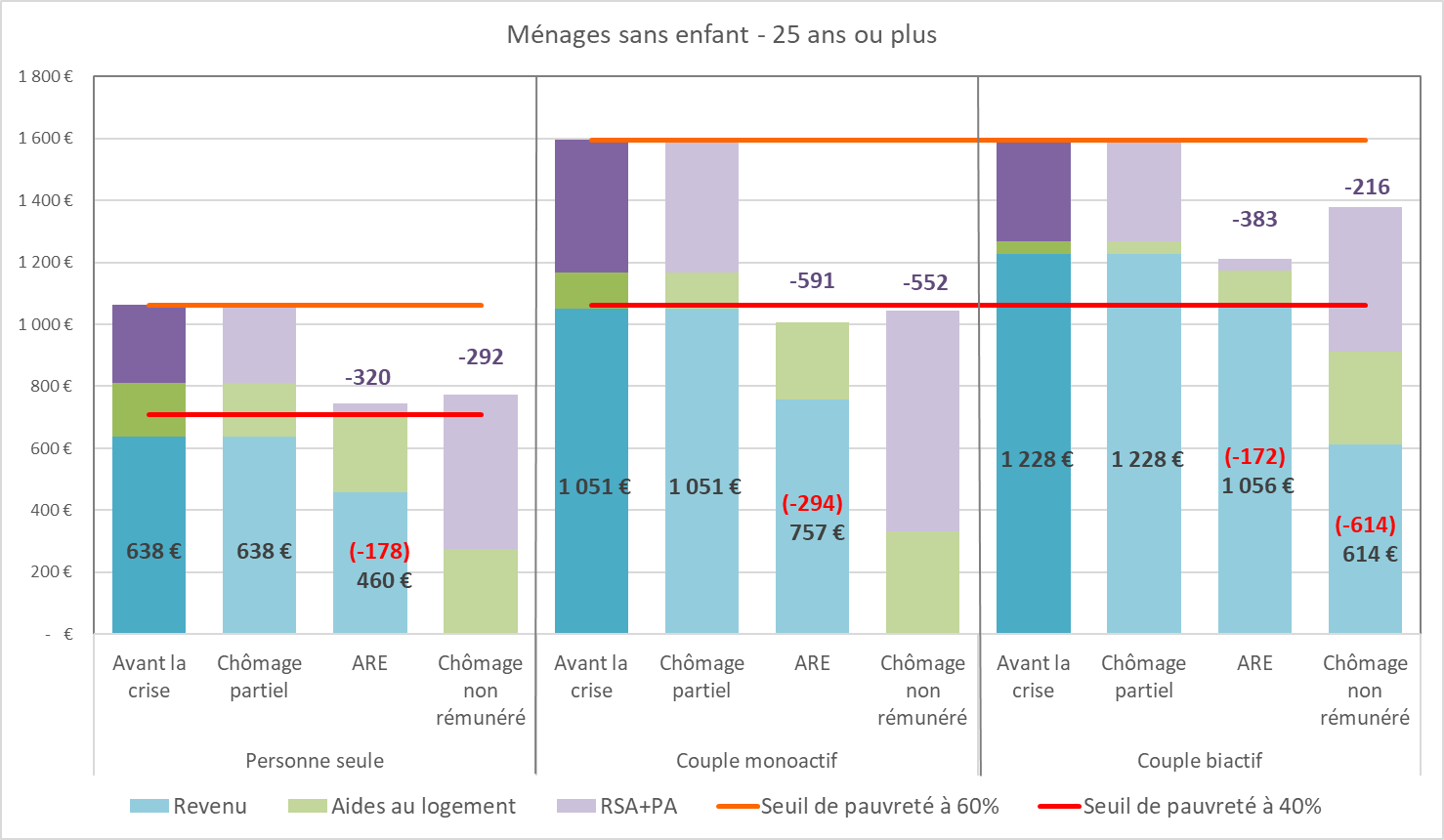 7
Les ménages initialement au seuil de pauvreté
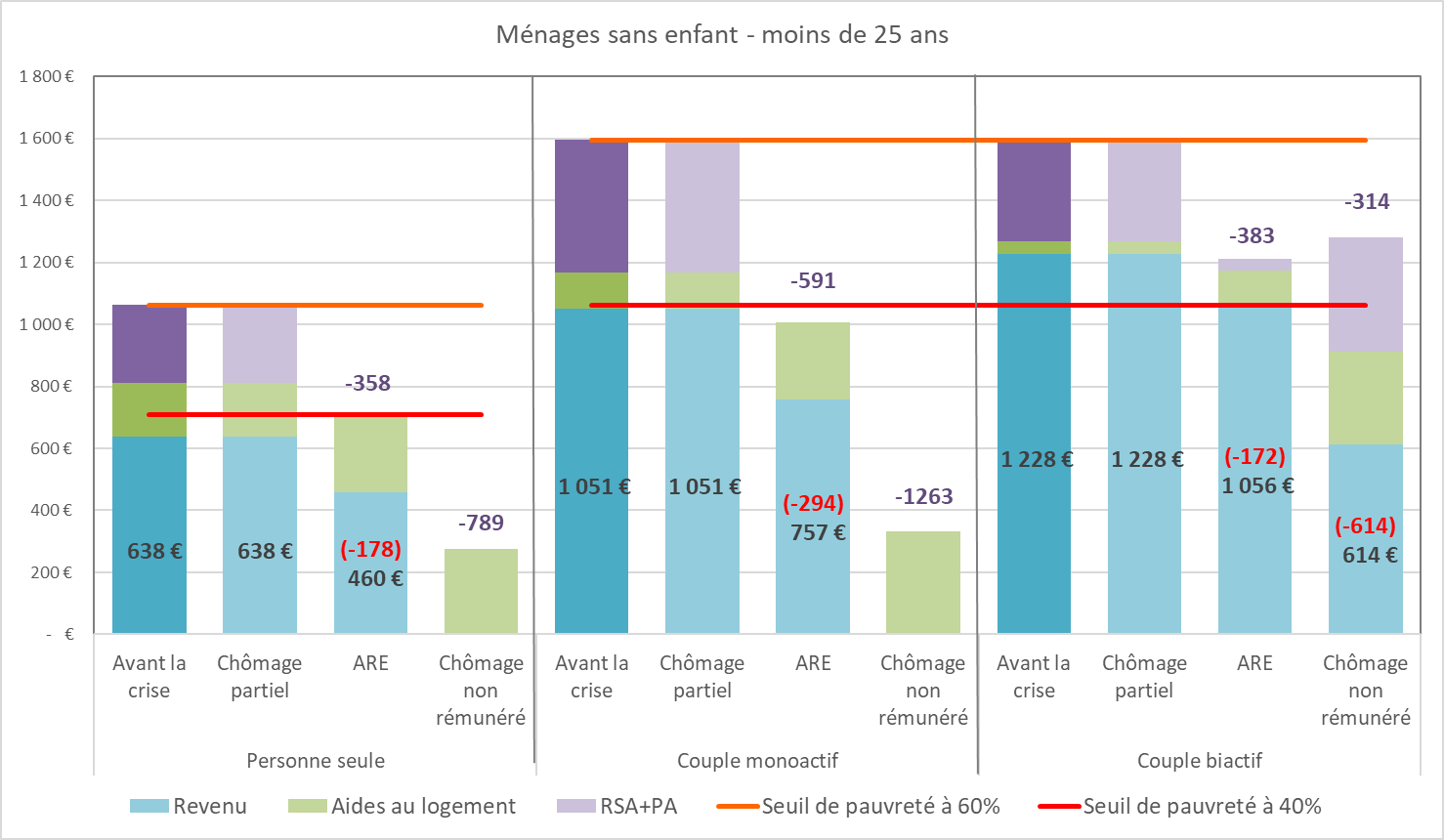 8
Les ménages initialement au seuil de pauvreté
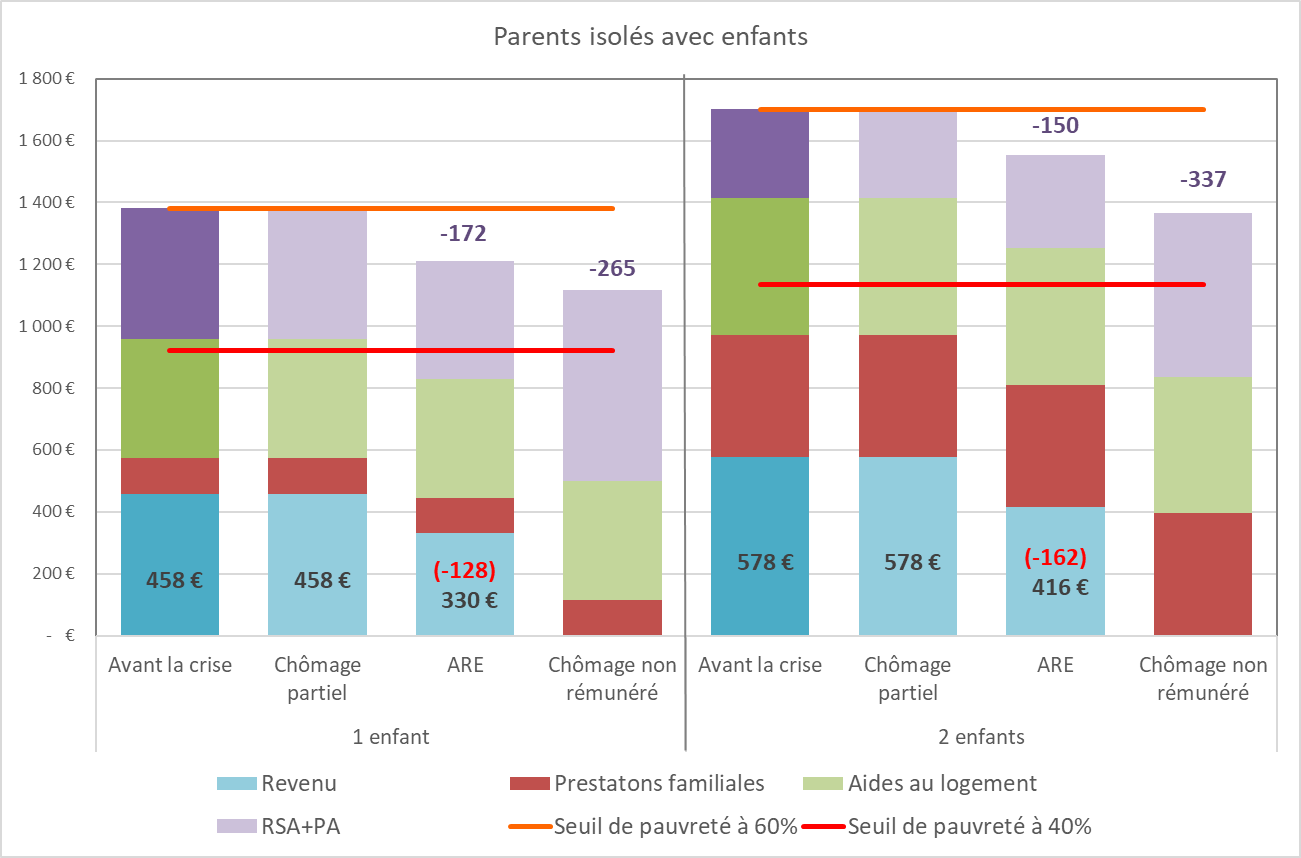 9
Les ménages initialement au seuil de pauvreté
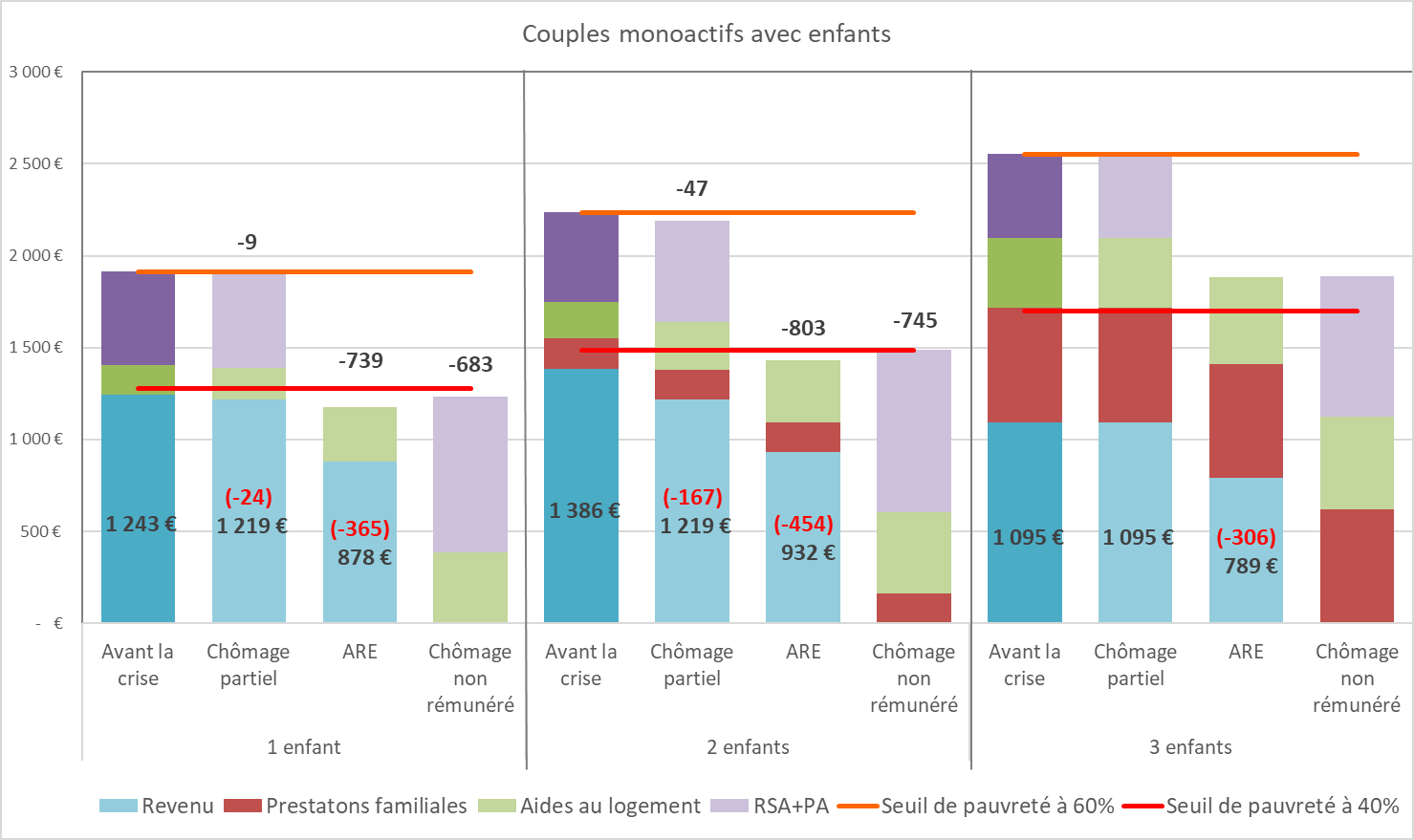 10
Les ménages initialement au seuil de pauvreté
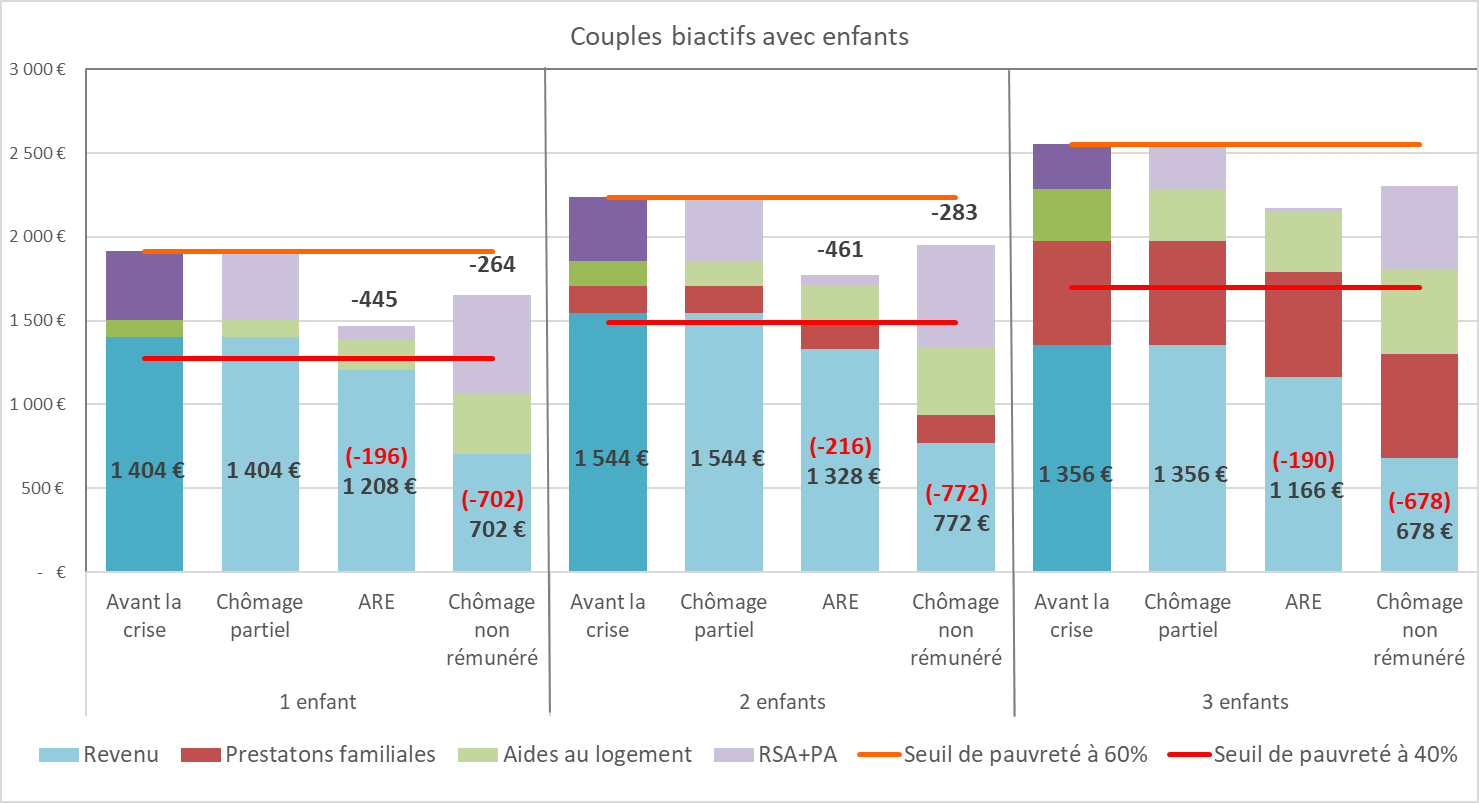 11
Les ménages initialement au seuil de pauvreté - Bilan
Le chômage partiel maintien le niveau de revenu
Salaire inférieur au Smic  allocation de CP = salaire
L’allocation de CP est assimilée à un revenu professionnel pour la prime d’activité
Le chômage rémunéré
Aggrave toujours la pauvreté : la perte de la prime d’activité se cumule à la baisse du revenu d’activité (taux de remplacement de 72%)
Certains ménages basculent dans la grande pauvreté : jeunes isolés, couples monoactifs sans enfants ou avec 1 ou 2 enfants
La biactivité limite la baisse de niveau de vie
Le chômage non rémunéré
Aggrave toujours la pauvreté mais parfois préférable au chômage rémunéré :
Le RSA compense l’absence d’ARE
Les aides au logement sont plus importantes
Les jeunes isolés ou dans un couple monoactif et les couples monoactifs sans enfant ou avec 1 ou 2 enfants basculent dans la grande pauvreté
12
Les ménages initialement au seuil de « modestie »
Un travailleur passe au chômage partiel ou perd son emploi :
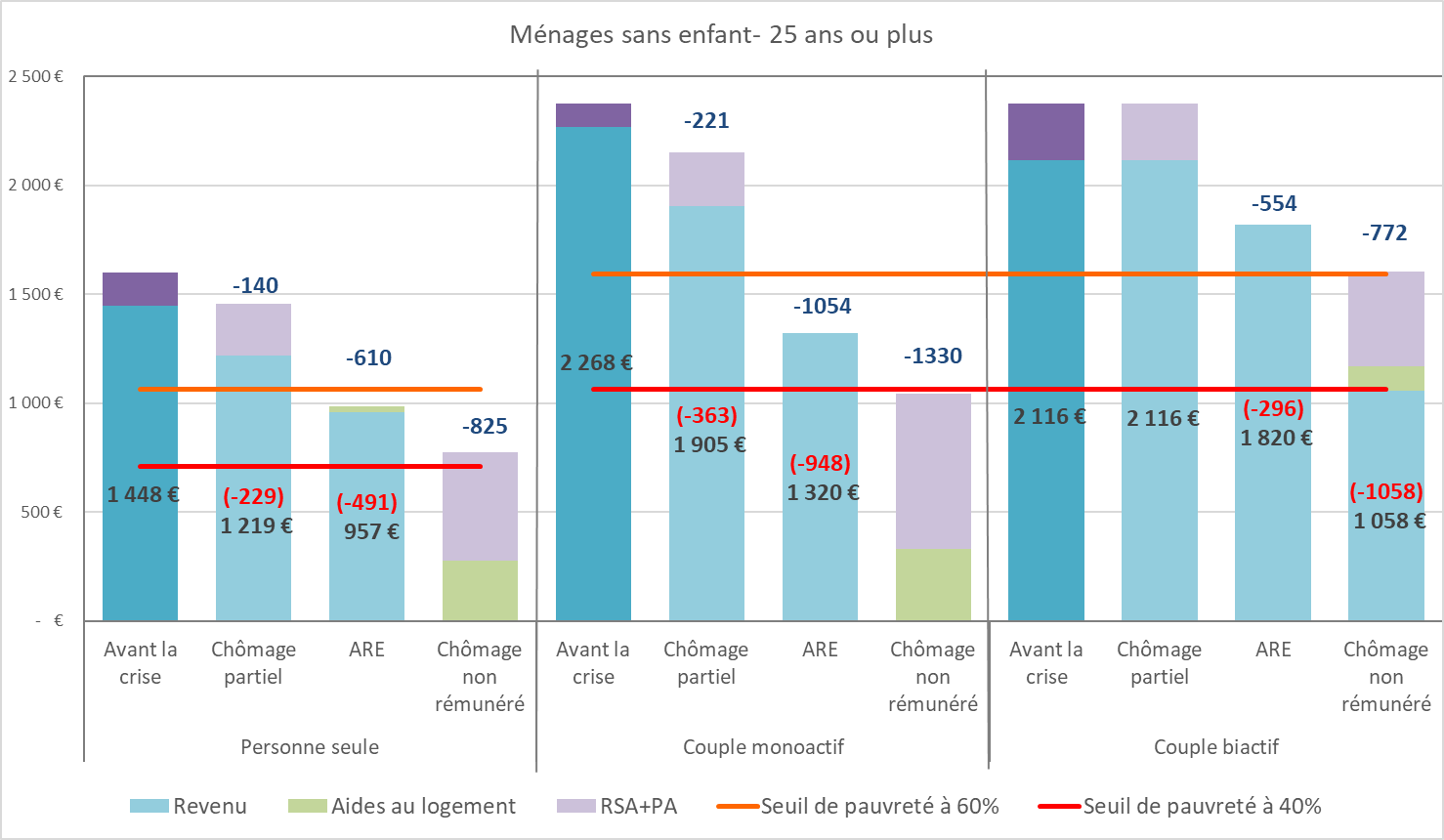 13
Les ménages initialement au seuil de « modestie »
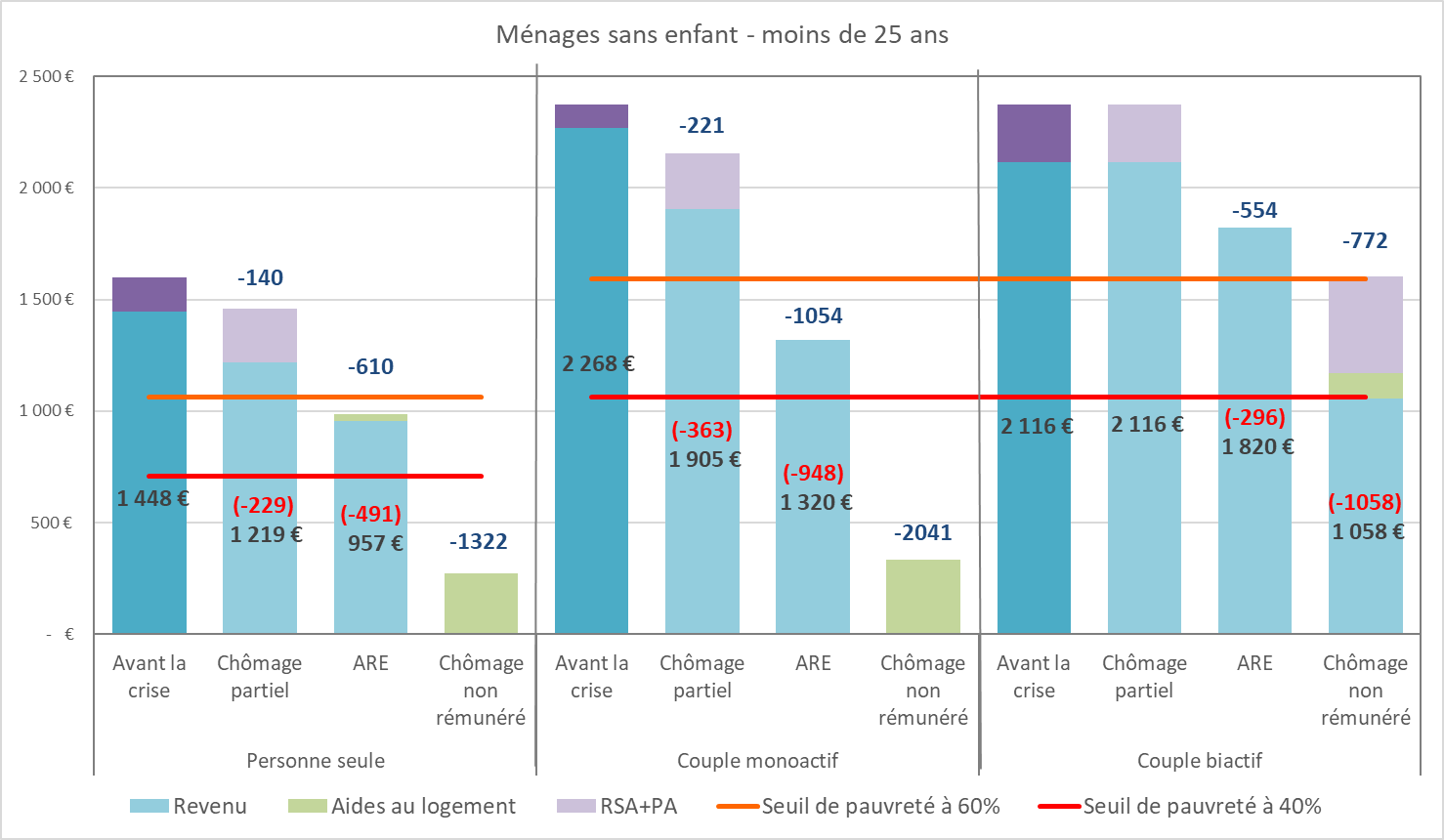 14
Les ménages initialement au seuil de « modestie »
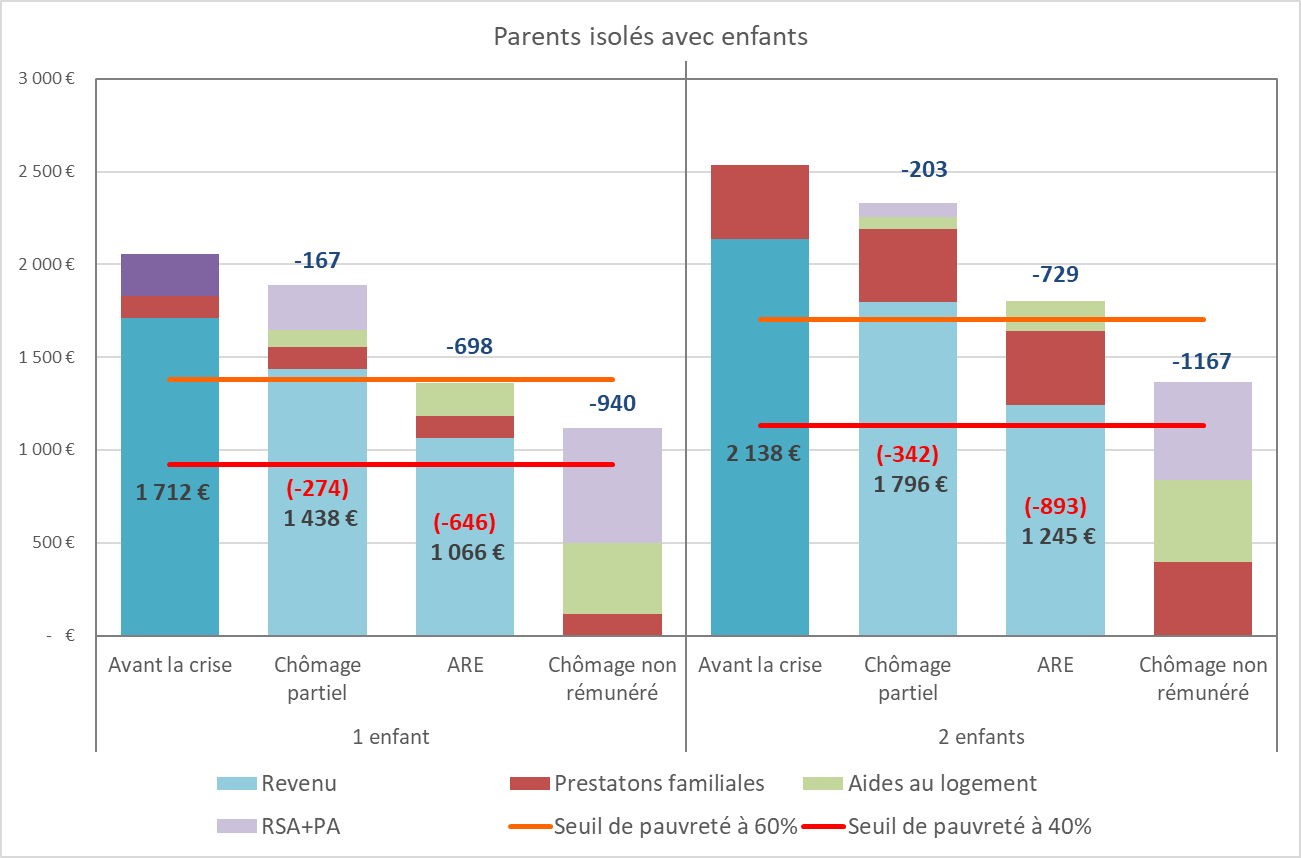 15
Les ménages initialement au seuil de « modestie »
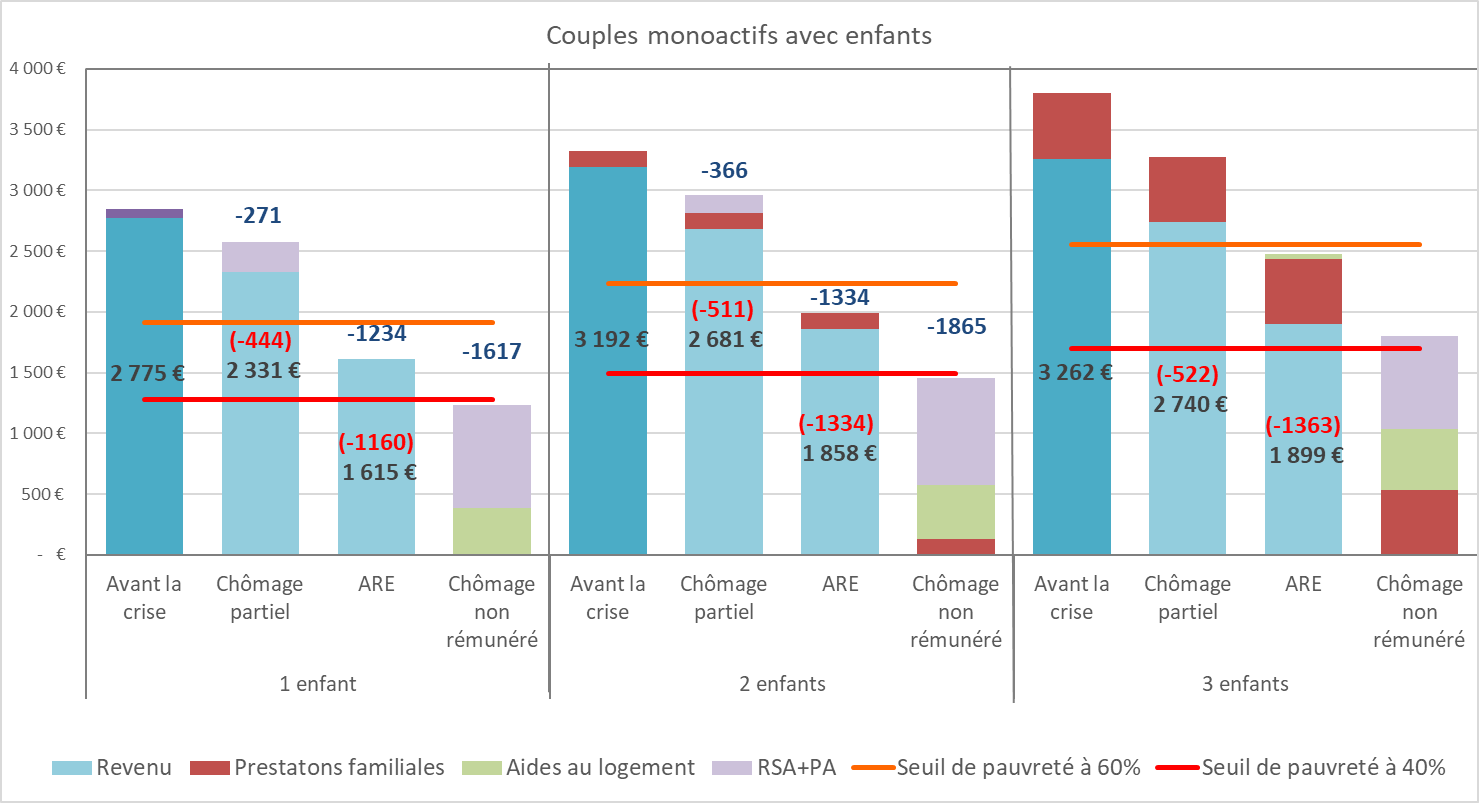 16
Les ménages initialement au seuil de « modestie »
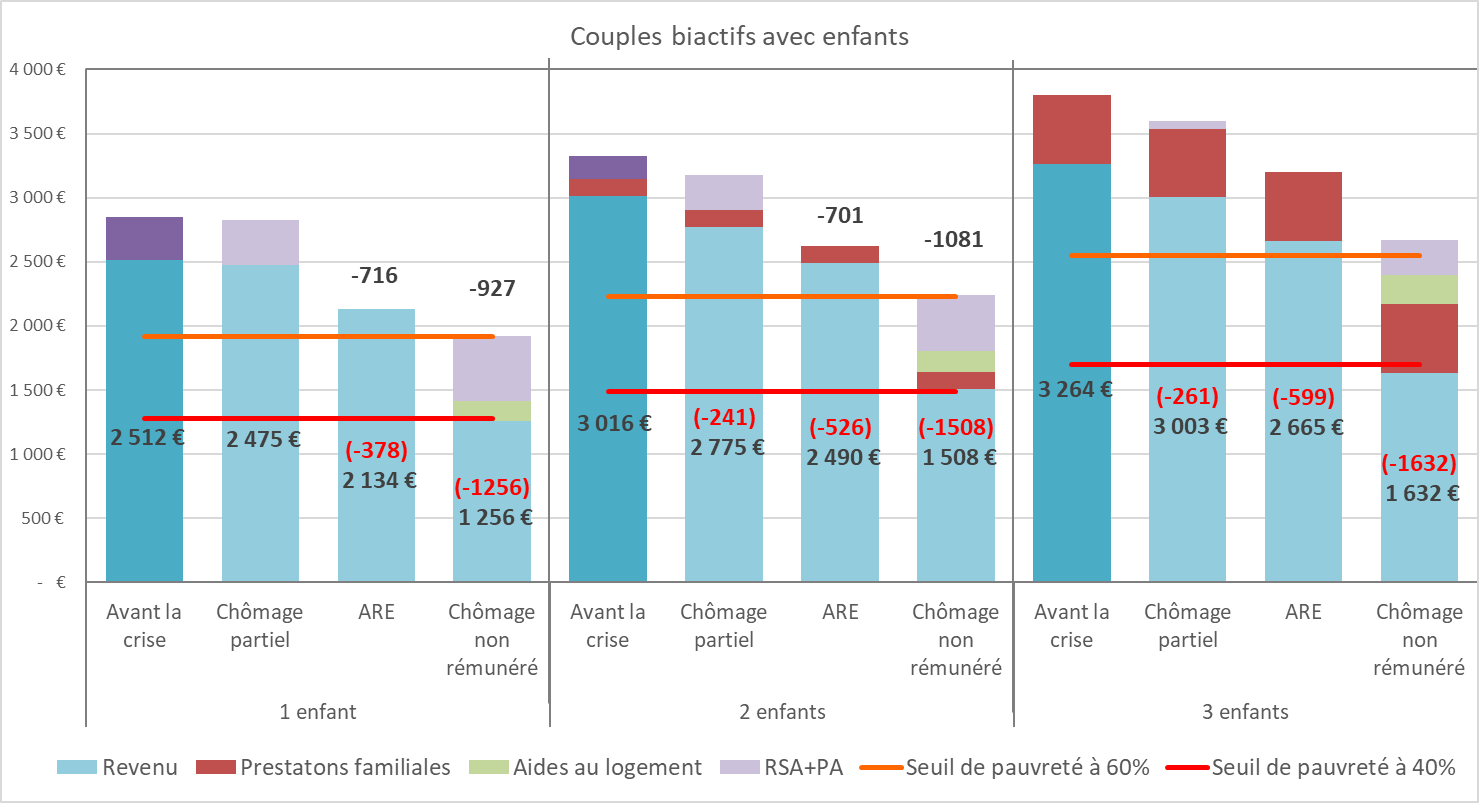 17
Les ménages initialement au seuil de « modestie » - Bilan
18